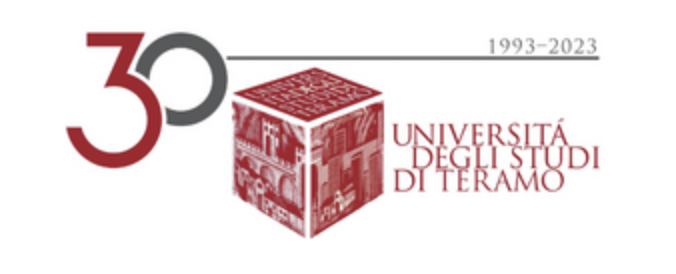 Diritto del Mercato Unico EuropeoProf. Dr. Alessandro Nato
Lezione 14
I lavoratori stranieri nel mercato unico (a)
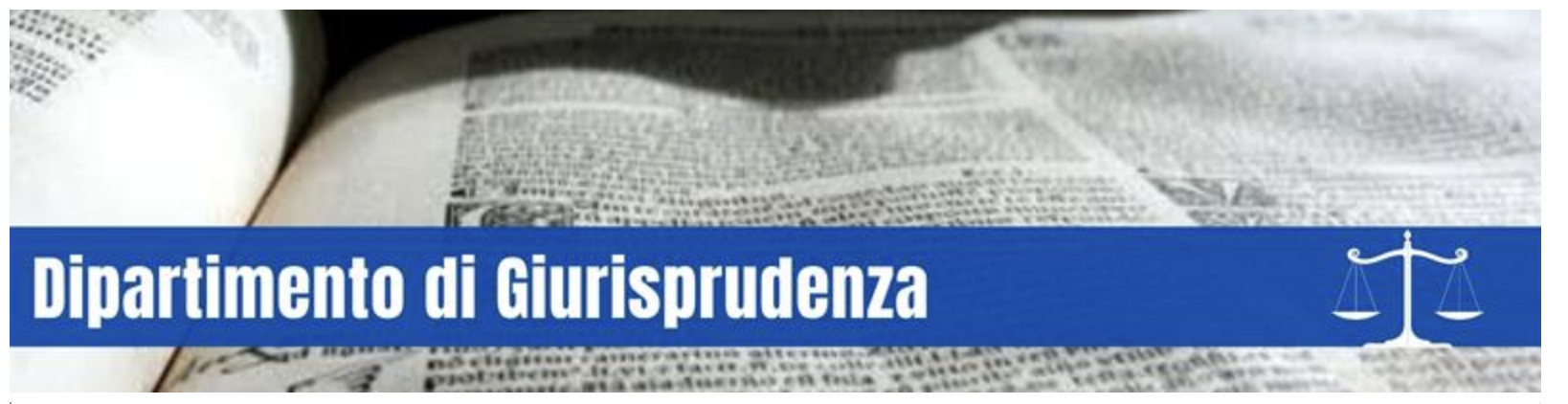 A. Fonti e competenza in materia migratoria
Competenze UE sull’ingresso e il soggiorno negli SM di cittadini di Stati terzi («stranieri»)
Politica comune in materia di asilo, protezione sussidiaria e protezione temporanea (art. 78 TFUE)
Politica comune dell’immigrazione (art.79 TFUE)
NON si tratta di competenze esclusive
Gli SM conservano la competenza a occuparsi delle regole di ingresso e soggiorno di stranieri, purché compatibili
Protezione internazionali
Lo Status di rifugiato
Ancoraggio: Convenzione di Ginevra 1951
Timore fondato di persecuzione nel Paese di origine [ Ragioni di razza, religione, nazionalità, opinioni politiche o appartenenza a un particolare gruppo sociale]
L’ordinamento dello Stato di origine non è  in grado di proteggere
Rischio individualizzato
Cause di esclusione (ma…)
Protezione sussidiaria
Invenzione UE, con radici nel diritto internazionale
Chi non ha diritto allo status di rifugiato MA
 ragioni sostanziali di ritenere che, se rinviato  nel Paese di origine/precedente residenza abituale
 sarebbe esposto a rischio reale di subire un
Danno grave
Pena di morte
Tortura
Violenza indiscriminata (minaccia grave e individuale alla vita)
Concetti chiave e principi
Concetto di Stato terzo sicuro
Diritto di chiedere asilo
Obbligo dello Stato cui è richiesto l’asilo di accordarlo ove ricorrano i presupposti (riconoscimento dello status è atto declaratorio) → ruolo delle procedure
Diritto di soggiorno e di «protezione» dal momento della richiesta, fintantoché si attende la decisione
Quale Stato deve accordare l’asilo a un richiedente?
A quale Stato deve  chiedere l’asilo un interessato?
Scongiurare rifugiati in orbita/ asylum shopping
Mutua fiducia tra gli Stati membri (accoglienza, procedure, modalità di protezione)
Sistema europeo comune di asilo (CEAS)
Direttiva 2011/95/UE «qualifiche»
Direttiva 2013/32/UE «procedure»
Direttiva 2013/33/UE «accoglienza»
Direttiva 2001/55/CE «sfollati»
Regolamento 604/2013 «Dublino III»
Regolamento 603/2010 «Eurodac»
Il regolamento Dublino
LA GERARCHIA TRA I CRITERI:
Minori non accompagnati (familiari)
Familiari che già beneficino/abbiano chiesto p.i.
Permesso di soggiorno/visto
Stato di primo arrivo (residuale)
Temperamenti:
Clausola umanitaria
Clausola di sovranità
Effetti dell’ordine gerarchico
il richiedente NON ha diritto a chiedere protezione a un certo SM
i «trasferimenti Dublino»
Obbligo di usare la clausola di sovranità se condizioni disumane in Stato competente
 (art. 3 CEDU secondo Corte EDU + art. 4 Carta secondo CGUE)
La crisi di Dublino
Ampio numero di richiedenti asilo che entrano in UE in modo irregolare e senza documenti 
Applicazione massiccia del criterio residuale
pressione sugli Stati con confine esterno all’UE
sovraccarico dei sistemi di accoglienza 
ampia percezione di insicurezza a causa di 		
alto numero di arrivi irregolari
movimenti secondari (altri Stati)
La crisi di Dublino
Deroghe a Dublino
Decisioni sui ricollocamenti (settembre 2015)
Esternalizzazione della protezione
Accordo con la Turchia (marzo 2016)
Integrazione differenziata con trattati «inter se»
Dichiarazione di Malta (settembre 2019)
A. Fonti e Competenze EU in materia migratoria
Obiettivo generale UE: una politica migratoria europea lungimirante e globale, fondata sulla solidarietà. 

La politica in materia di immigrazione punta a stabilire un approccio equilibrato per affrontare l'immigrazione sia regolare che irregolare.

 Base giuridica: Articoli 79 e 80 del trattato sul funzionamento dell'Unione europea (TFUE).
Titolo della Presentazione/Sezione
12 febbraio 2024
10
A. Competenze
Art. 4 (2) (J) TFUE: L’Unione  dispone  di  una  competenza concorrente nell’ambito dello spazio di libertà, sicurezza e giustizia;
Si  tratta  di  una  competenza  autonoma,  che  si  distingue,  per  i  suoi  obiettivi, dalla competenza relativa ai controlli alle frontiere e dalla competenza in materia di  asilo.
Ovviamente,  la  gestione  dei  flussi  migratori,  obiettivo  dell’Unione  in  termini  di  immigrazione, è influenzata dalla politica dei controlli alle frontiere. 
Tuttavia, la politica di controllo delle frontiere si colloca in una fase  preliminare,  che  non  rientra  nell’ambito  della  politica  migratoria  in  senso  vero  e  proprio.
Titolo della Presentazione/Sezione
12 febbraio 2024
11
A. Competenze
Articolo  79 TFUE  dispone  che  l’Unione  sviluppi  una  politica  comune di immigrazione;

L’utilizzo  del  termine  politica  comune  non  è  neutro:
Testimonia tuttavia la volontà politica di perseguire un processo di integrazione approfondito  e  di  organizzare  una  ripartizione  delle  competenze  tra  gli  Stati  membri  e  l’Unione  in  un  senso  sempre  più  favorevole  a  quest’ultima

Tale competenza  dell’Unione  dovrà  tuttavia  coesistere   con   quella   degli   Stati   membri.
Titolo della Presentazione/Sezione
12 febbraio 2024
12
A. Competenze
Art. 79 (1) TFUE: 

"L’Unione sviluppa una politica comune dell’immigrazione intesa ad assicurare, in ogni fase, la  gestione  efficace  dei  flussi  migratori, 

l’equo  trattamento  dei  cittadini  dei  paesi  terzi  regolarmente  soggiornanti  negli  Stati  membri 

e  la  prevenzione  e  il  contrasto  rafforzato  dell’immigrazione  illegale  della  tratta  degli  esseri  umani"
Titolo della Presentazione/Sezione
12 febbraio 2024
13
A. Competenze
Immigrazione regolare: spetta all'UE la competenza di definire le condizioni di ingresso e soggiorno dei cittadini di paesi terzi che entrano e soggiornano legalmente in uno degli Stati membri, anche per quanto concerne il ricongiungimento familiare.

 Gli Stati membri conservano la facoltà di stabilire i volumi di ammissione per le persone provenienti da paesi terzi in cerca di lavoro
Titolo della Presentazione/Sezione
12 febbraio 2024
14
A. Competenze
Integrazione: l'UE può fornire incentivi e sostegno a favore di misure adottate dagli Stati membri al fine di promuovere l'integrazione di cittadini di paesi terzi che vi risiedono legalmente; tuttavia, il diritto dell'UE non prevede alcuna armonizzazione degli ordinamenti e delle regolamentazioni degli Stati membri.


Lotta all'immigrazione irregolare: l'UE è tenuta a prevenire e a ridurre l'immigrazione irregolare, in particolare attraverso un'efficace politica di rimpatrio, nel rispetto dei diritti fondamentali.
Titolo della Presentazione/Sezione
12 febbraio 2024
15
A. Competenze
Accordi di riammissione: l'UE ha la competenza di stipulare accordi con paesi terzi ai fini della riammissione nel paese di origine o di provenienza di cittadini di paesi terzi che non soddisfano o non soddisfano più le condizioni di ingresso, presenza o soggiorno in uno degli Stati membri.
Titolo della Presentazione/Sezione
12 febbraio 2024
16
B. Obiettivi
Definizione di un approccio equilibrato in materia d'immigrazione;
La corretta gestione dei flussi migratori comporta la garanzia di un trattamento equo dei cittadini di paesi terzi che soggiornano legalmente negli Stati membri, il rafforzamento delle misure per contrastare l'immigrazione irregolare, compresi la tratta e il traffico, e la promozione di una maggiore cooperazione con i paesi terzi in tutti i settori. 
L'UE mira a sviluppare un livello uniforme di diritti e doveri per gli immigrati regolari, paragonabile a quello dei cittadini dell'UE.

Principio di solidarietà: in base al trattato di Lisbona, le politiche in materia di immigrazione sono governate dal principio di solidarietà e di equa ripartizione della responsabilità tra gli Stati membri, anche sul piano finanziario (articolo 80 TFUE).
Titolo della Presentazione/Sezione
12 febbraio 2024
17
C. Fonti: Diritto derivato UE
1.C. Migrazione regolare
2.C. Integrazione
3.C. Immigrazione irregolare
C. Fonti: Diritto derivato UE
1. C. Migrazione regolare

La direttiva 2009/50/CE sulle condizioni di ingresso e soggiorno di cittadini di paesi terzi che intendano svolgere lavori altamente qualificati ha introdotto la cosiddetta «carta blu dell'UE»
La direttiva 2011/98/UE sul permesso unico definisce una procedura comune e semplificata per i cittadini di paesi terzi che presentano domanda di permesso di soggiorno e di lavoro in uno Stato membro e stabilisce un insieme comune di diritti per gli immigrati regolari. 
La direttiva 2014/36/UE disciplina le condizioni di ingresso e soggiorno dei cittadini di paesi terzi per motivi di impiego in qualità di lavoratori stagionali.
Titolo della Presentazione/Sezione
12 febbraio 2024
19
C. Fonti: Diritto derivato UE
La direttiva 2014/66/UE, adottata il 15 maggio 2014, stabilisce le condizioni di ingresso e soggiorno di cittadini di paesi terzi nell'ambito di trasferimenti intra-societari. 
La direttiva (UE) 2016/801 relativa alle condizioni di ingresso e soggiorno dei cittadini di paesi terzi per motivi di ricerca, studio, tirocinio, volontariato, programmi di scambio di alunni o progetti educativi, e collocamento alla pari 
La direttiva 2003/109/CE del Consiglio sullo status dei cittadini di paesi terzi che siano soggiornanti di lungo periodo nell'Unione europea è ancora disciplinato dalla, modificata nel 2011 per estendere l'ambito di applicazione ai rifugiati e ad altri beneficiari di protezione internazionale.
Titolo della Presentazione/Sezione
12 febbraio 2024
20
C. Fonti: Diritto derivato UE
2.C. Integrazione
La direttiva 2003/86/CE del Consiglio reca disposizioni concernenti il diritto al ricongiungimento familiare che non si limitano al diritto al rispetto della vita privata e familiare di cui all'articolo 8 della CEDU. 
La competenza dell'UE nel campo dell'integrazione è limitata.
Gli strumenti di finanziamento specializzati a sostegno delle politiche nazionali di integrazione si basano sul Fondo Asilo, migrazione e integrazione (AMIF) e sul Fondo sociale europeo (FSE)
Titolo della Presentazione/Sezione
12 febbraio 2024
21
C. Fonti: Diritto derivato UE
3.C. Immigrazione irregolare
La direttiva 2002/90/CE del Consiglio volta a stabilire una definizione comune del reato di favoreggiamento dell'ingresso, del transito e del soggiorno illegali 
e la decisione quadro 2002/946/GAI, che stabilisce sanzioni penali per tali attività.
La direttiva 2011/36/UE concernente la prevenzione e la repressione della tratta di esseri umani e la protezione delle vittime. 
La direttiva 2004/81/CE del Consiglio che prevede il rilascio di un titolo di soggiorno alle persone vittime della tratta o del traffico di esseri umani che cooperino con le autorità competenti
Titolo della Presentazione/Sezione
12 febbraio 2024
22